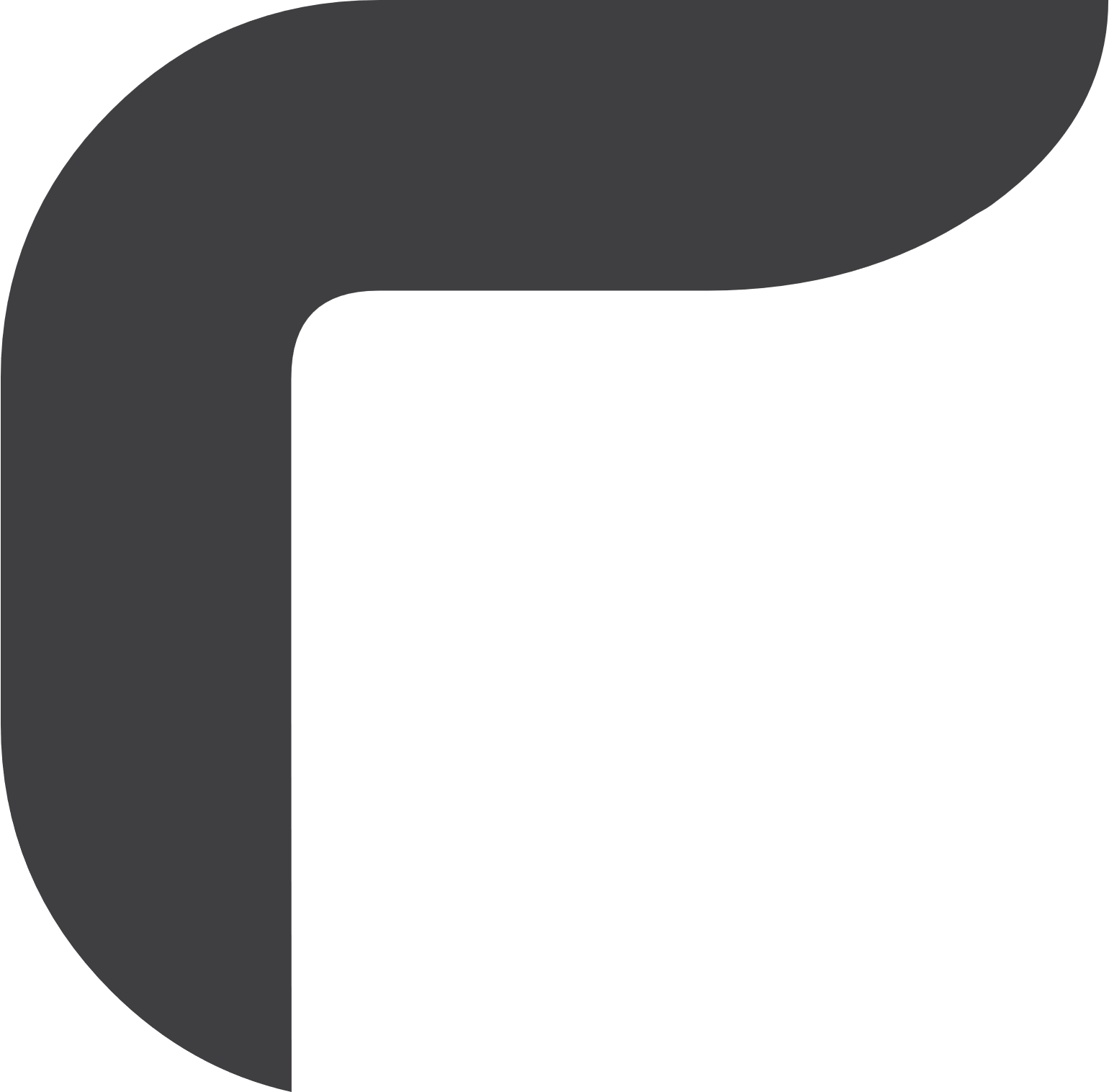 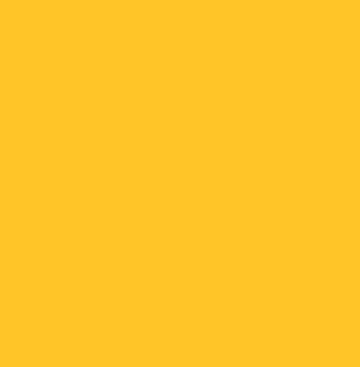 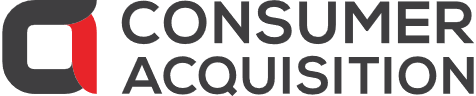 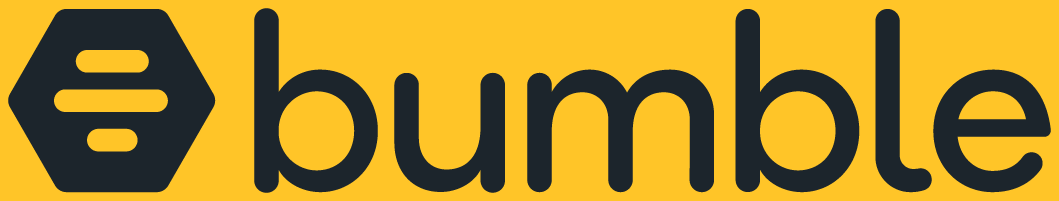 Where Creativity Meets Performance
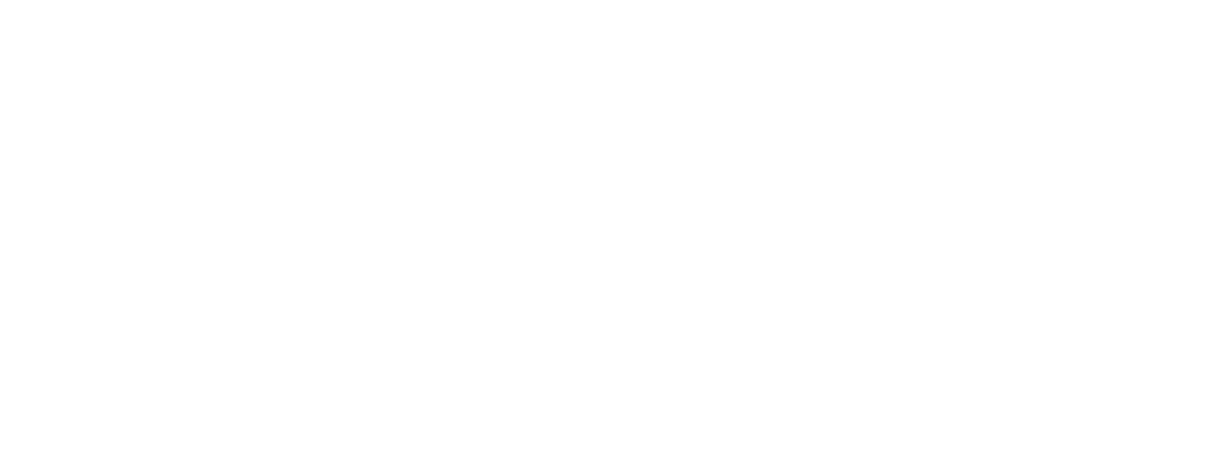 Bumble Concepts
April 27, 2022
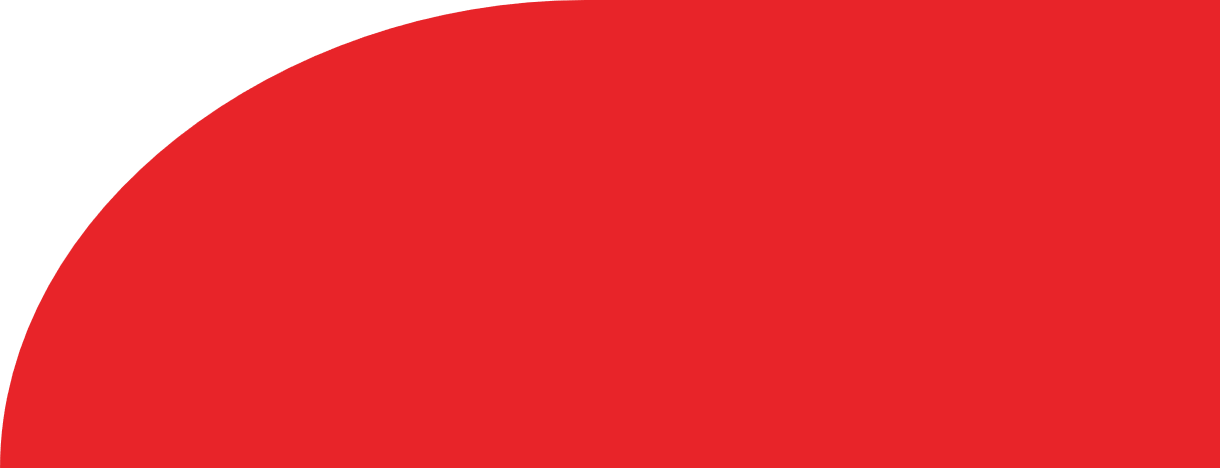 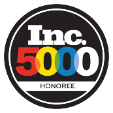 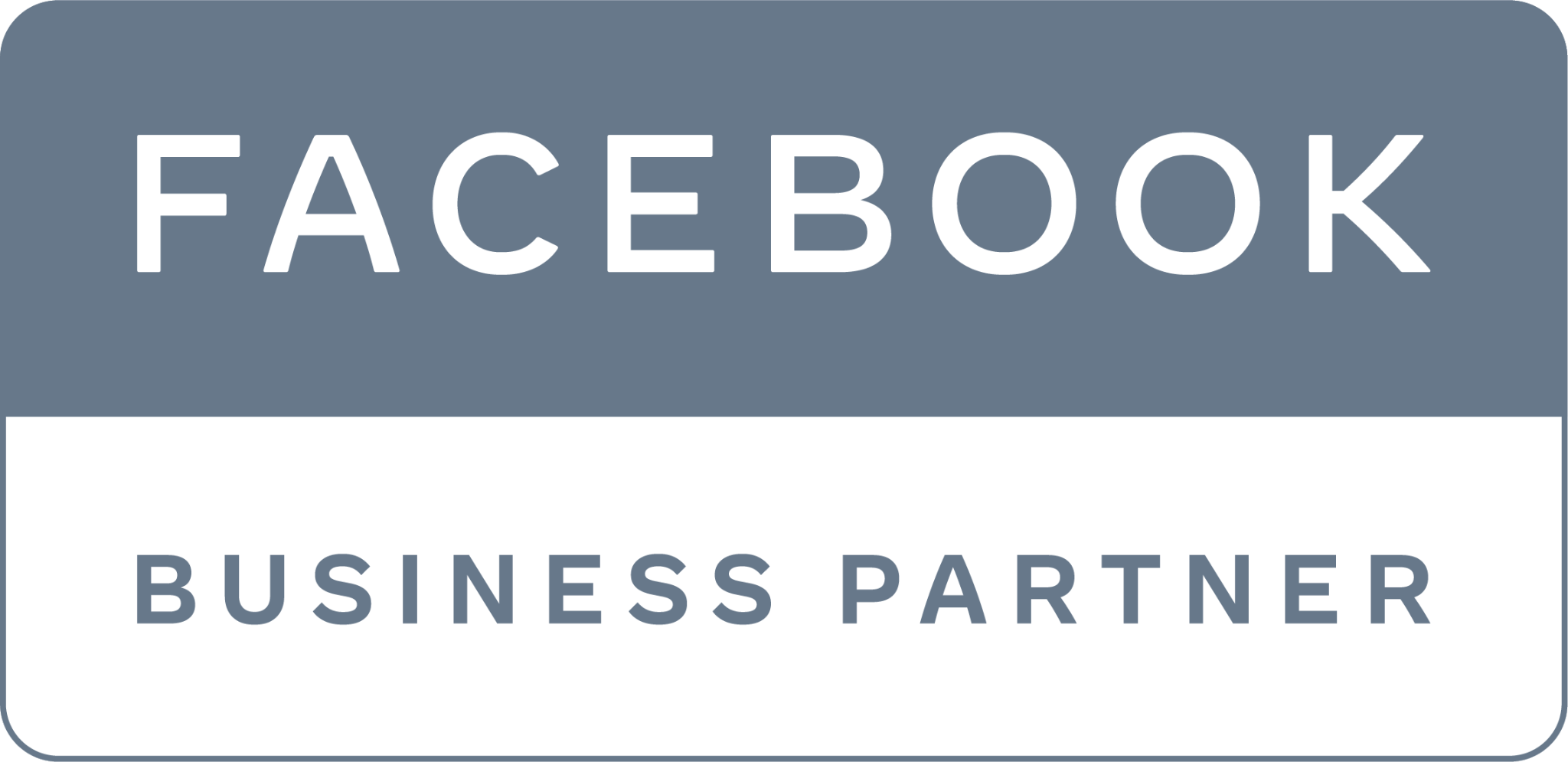 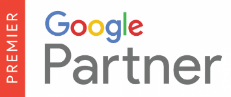 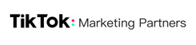 ConsumerAcquisition.com
© Consumer Acquisition LLC – Company Confidential
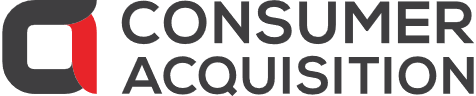 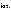 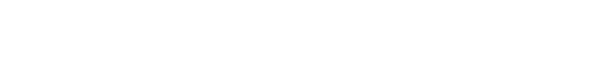 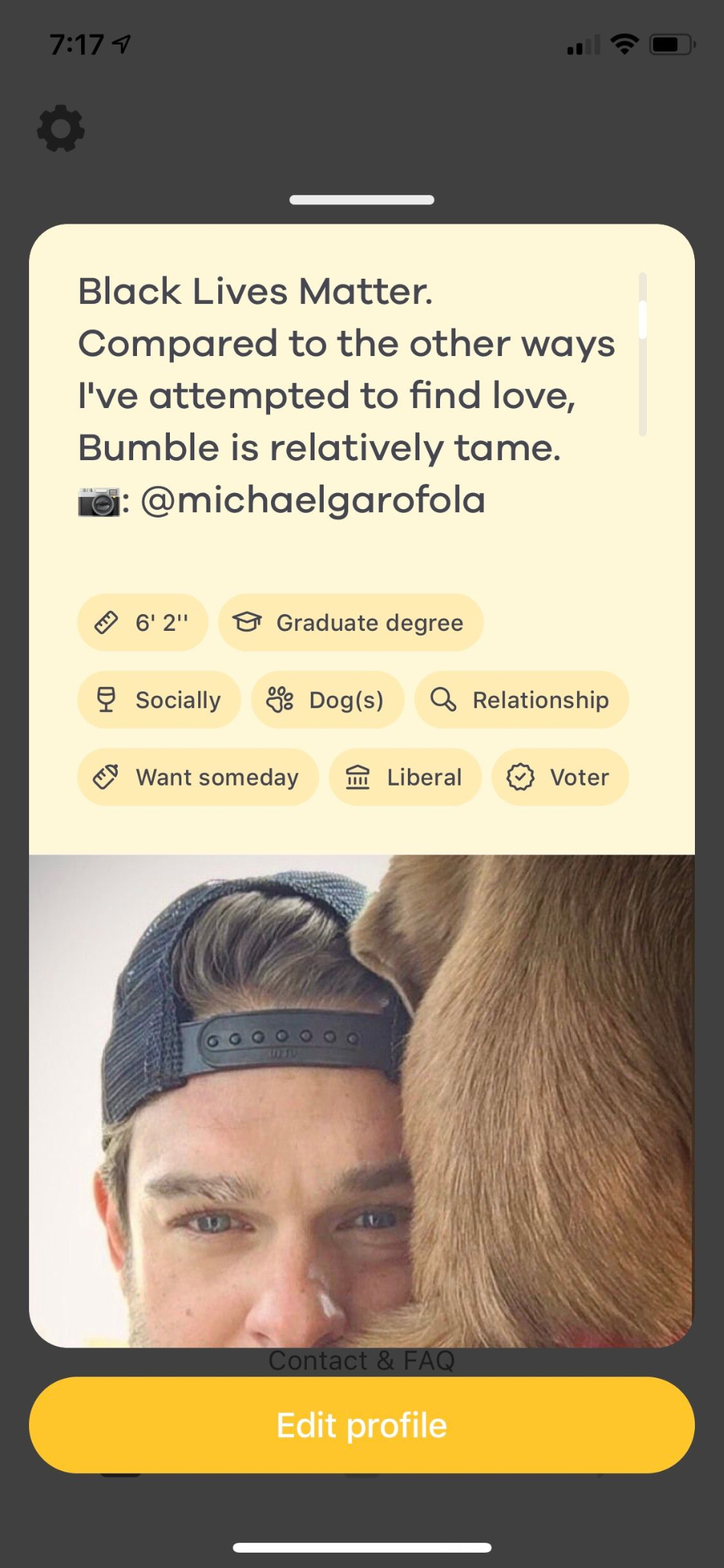 Sincere Concepts
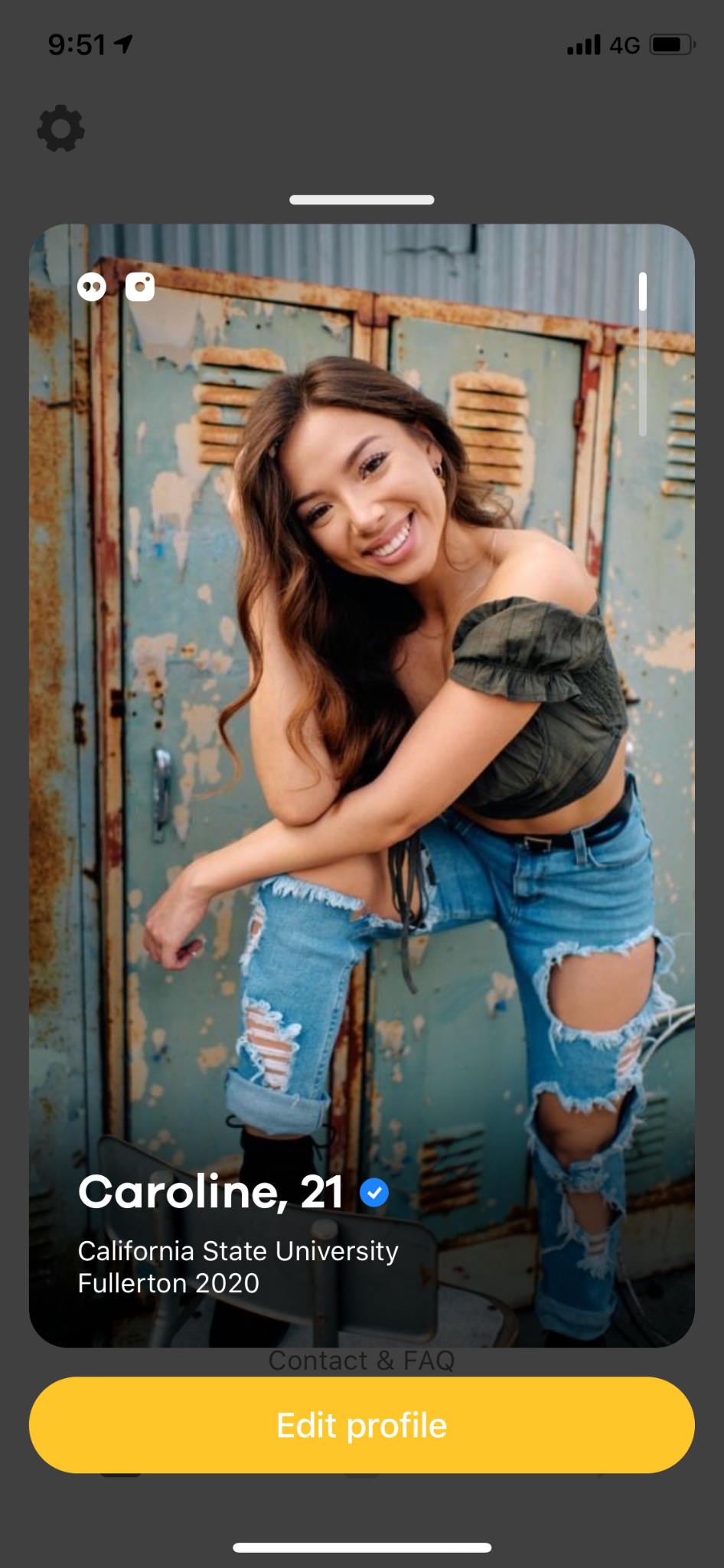 General Ideas:  
Checklists, affirmations, quizzes

Concept Idea:
Recipe for a good profile
Pinch of fun
1 cute smile
Adventure pic
List of hobbies
Try to get a pet
Have fun!
Click image to view
Click image to view
ConsumerAcquisition.com
© Consumer Acquisition LLC – Company Confidential
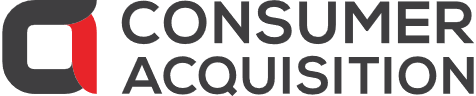 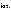 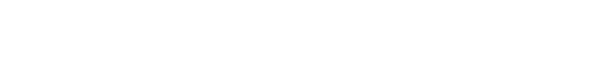 Supportive Concepts
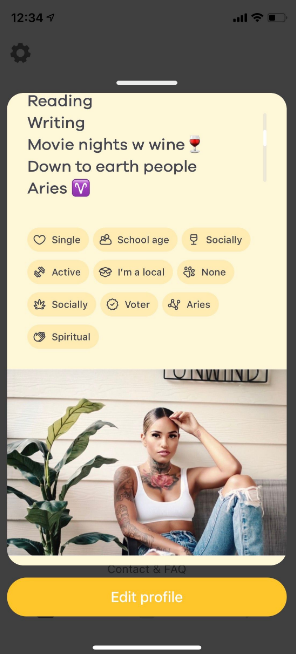 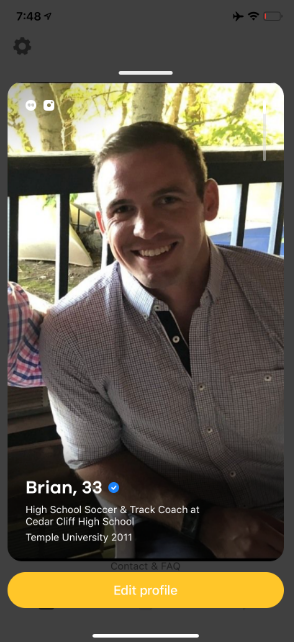 General Ideas:  
Bumble has your back, reassurance,  encouragement to get back out there

Concept Idea:
Tips on how to be your Authentic Self on Bumble
Pick your actual favorite movie, not just the typical choice!
Be honest with yourself, what date ideas actually sound fun?
Don’t fear rejection, get excited about new possibilities!
Click image to view
Click image to view
ConsumerAcquisition.com
© Consumer Acquisition LLC – Company Confidential
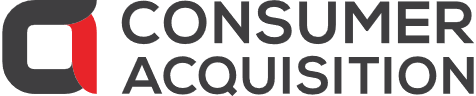 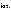 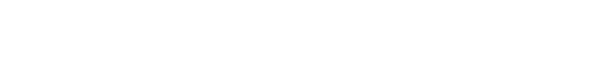 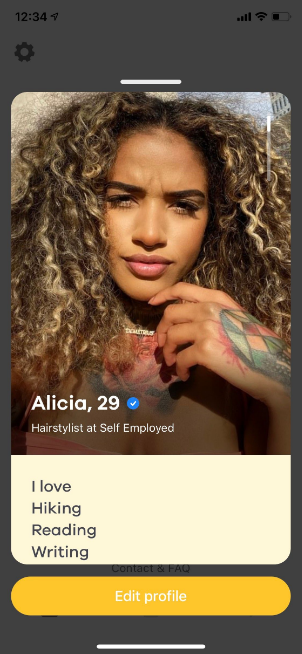 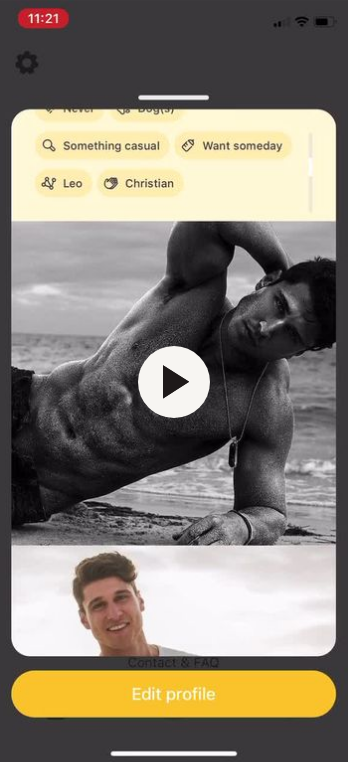 Optimistic Concepts
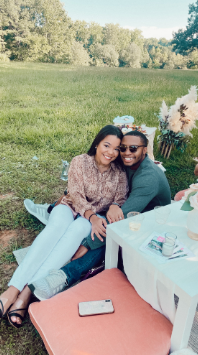 General Ideas:  
Testing the waters, Mad Libs, positive reinforcement that people share specific interests

Concept Idea:
Zodiac Conversation Starters
Messages hitting a dead end? 
Here’s a list of great conversation starters for Zodiac signs
“Virgo: My love language is acts of service, how about you?”
“What’s the most ‘fire-sign’ thing about you?”
Click image to view
Click image to view
ConsumerAcquisition.com
© Consumer Acquisition LLC – Company Confidential
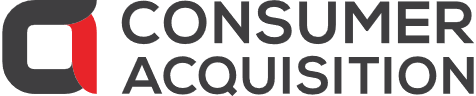 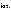 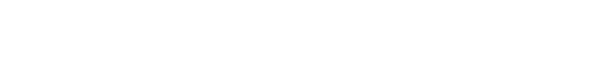 Bold Concepts
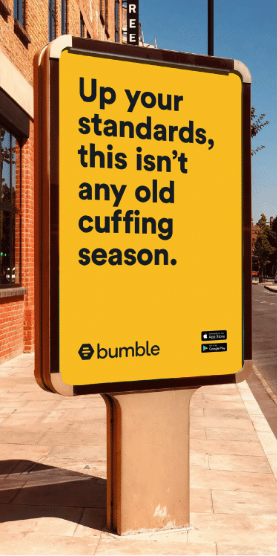 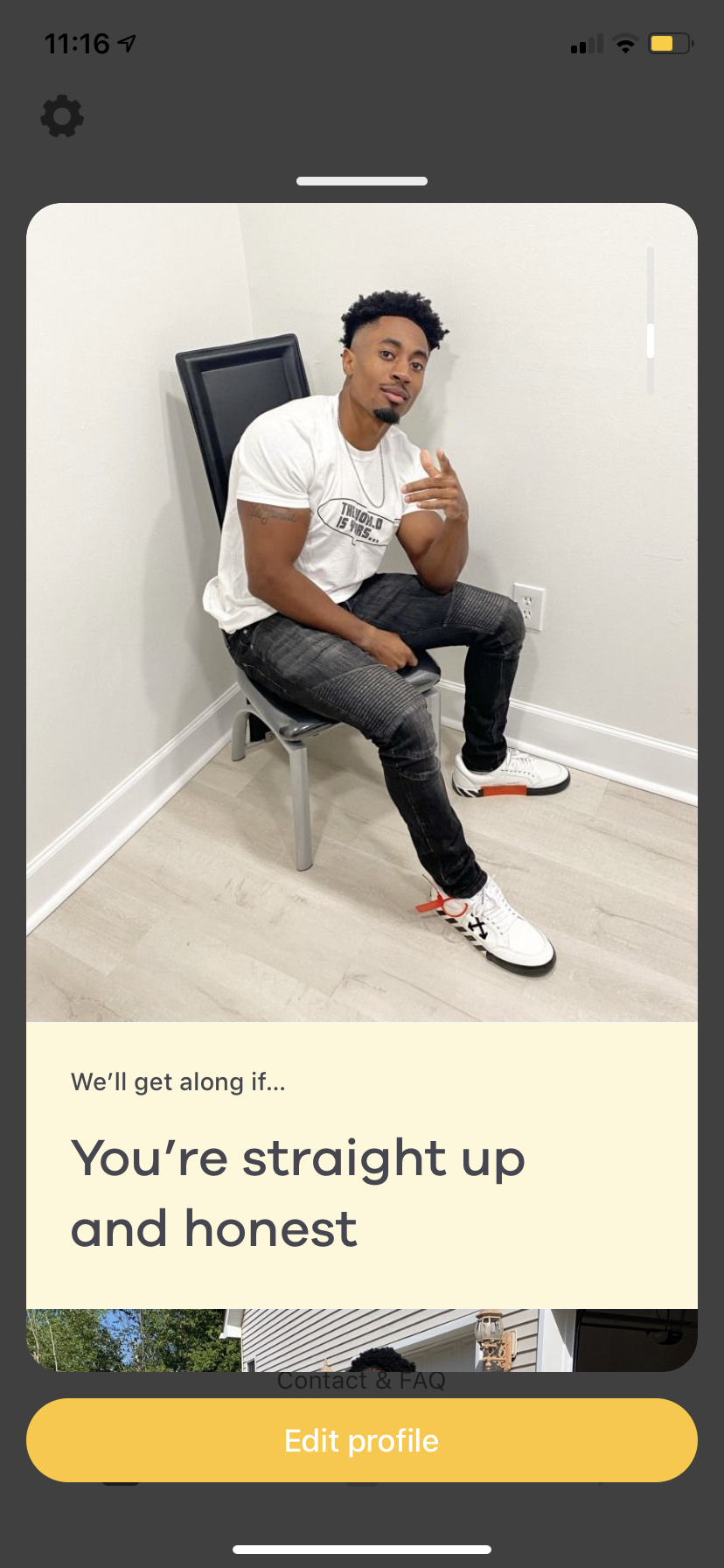 General Ideas:  
Prompts, How Tos, Animated Text & Images

Concept Idea:
100%
Bold COPY: You miss 100% of the swipes you don’t take
Cut to images of users inside phone screens
We swipe through several
There is COPY across the top: Get started
Click image to view
Click image to view
ConsumerAcquisition.com
© Consumer Acquisition LLC – Company Confidential
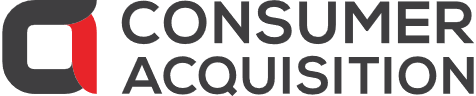 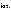 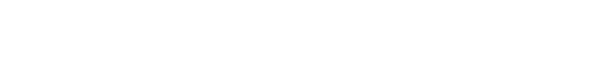 Witty Concepts
General Ideas:  
Messaging exchanges, date suggestions, nudges to 
chat
Concept Idea:
Video Chats Are Here
Open on a message exchange going poorly
A: How are you
B: good
A: cool
A FAIL sound goes off
COPY pops up: Better in person? Us, too.
COPY: Video Chats are here
Cut to video of 2 users chatting
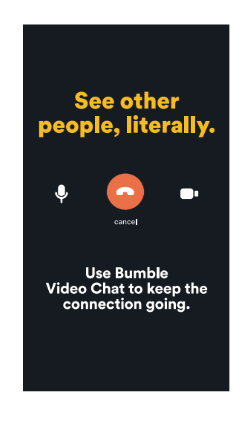 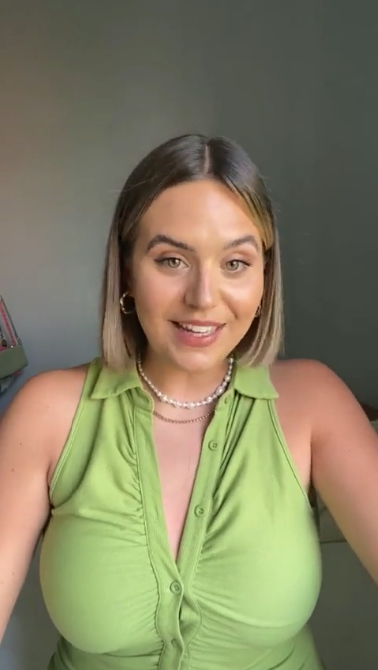 Click image to view
Click image to view
ConsumerAcquisition.com
© Consumer Acquisition LLC – Company Confidential
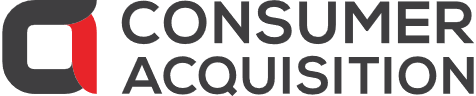 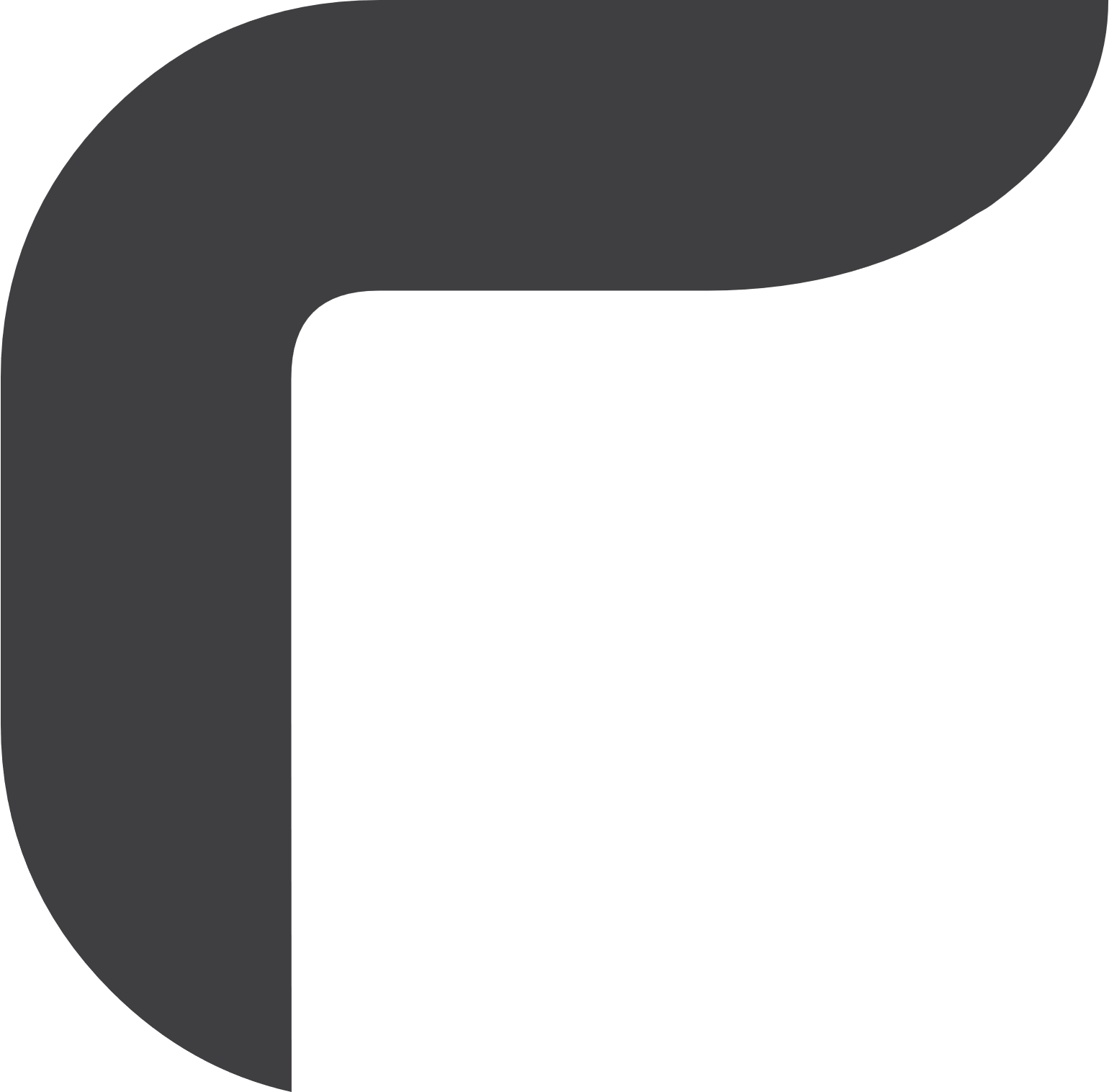 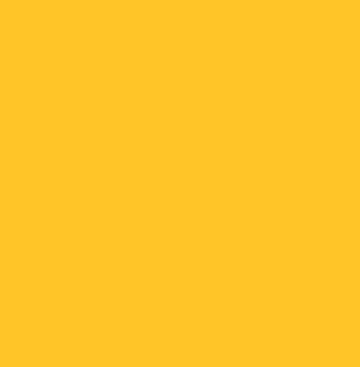 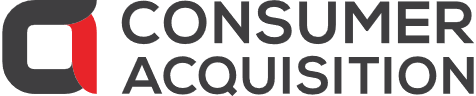 Where Creativity Meets Performance
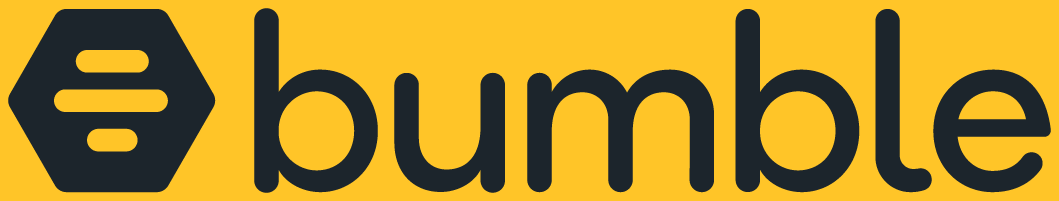 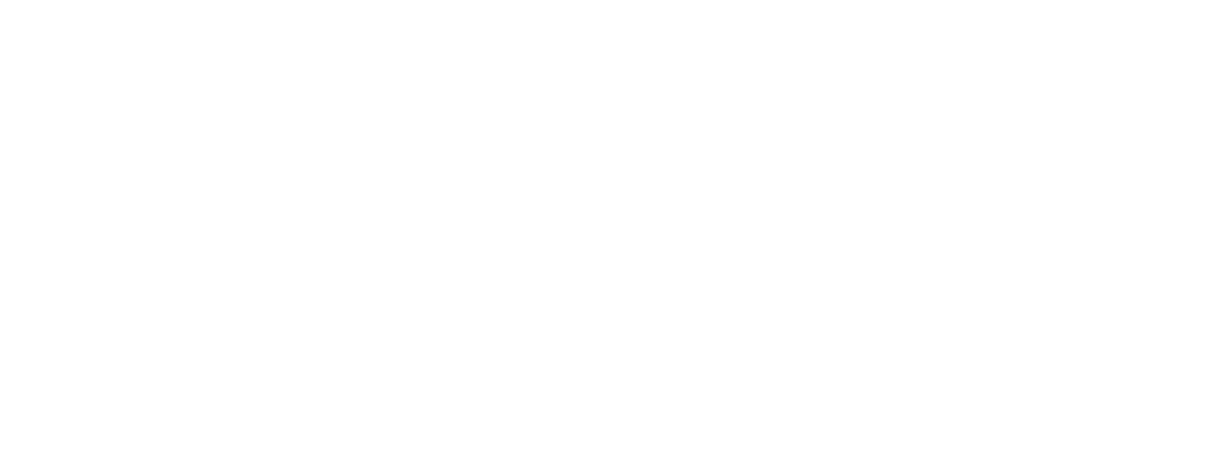 Thank you!
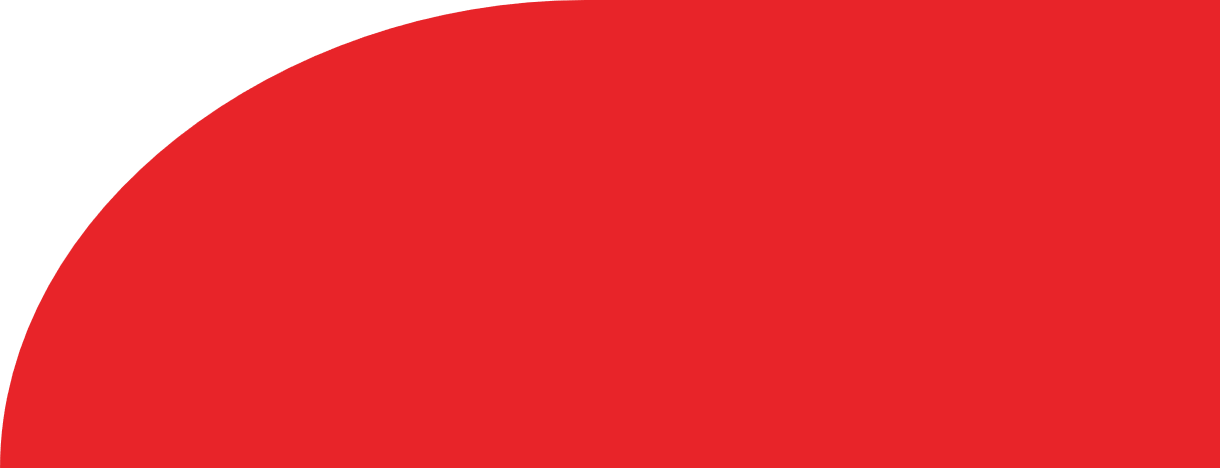 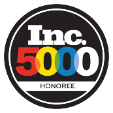 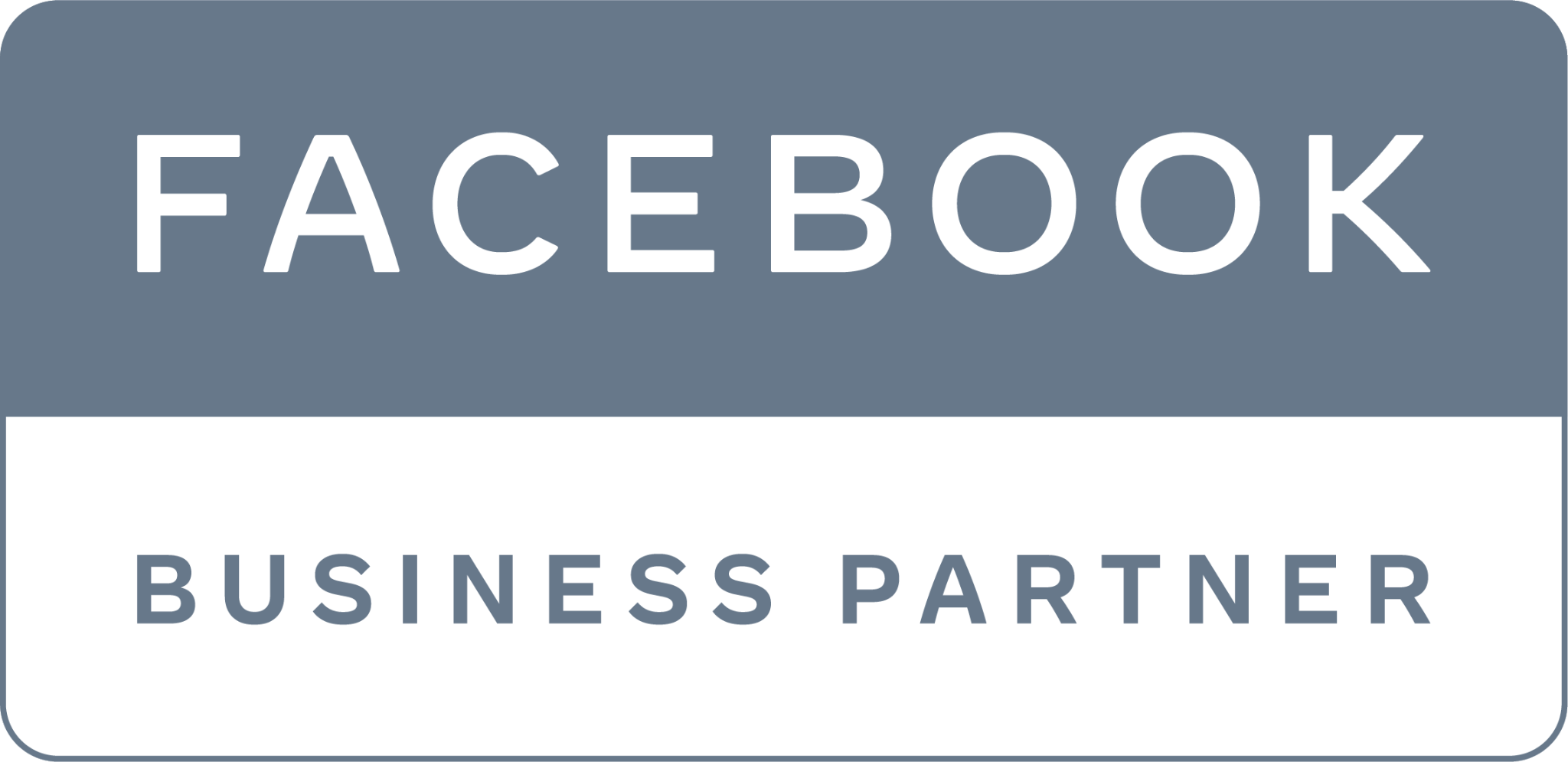 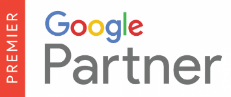 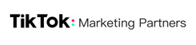 ConsumerAcquisition.com
© Consumer Acquisition LLC – Company Confidential
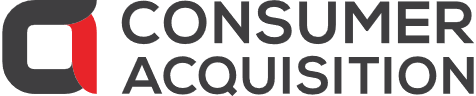